Mental Health RoundtableVirginia Health Care Foundation

June 26, 2024
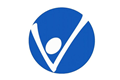 Agenda
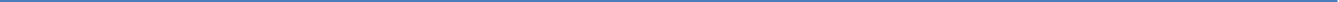 Welcome!

Highlights:  2024 General Assembly Session and 2024 Special Session I

Key Behavioral Health (BH) Bills

Key Behavioral Health Budget Amendments (BAs)

Q&A

Safe Haven
Carolyn McCrea
Assistant Vice President of Programs
Medical Society of Virginia

Q&A

Closing and Evaluation
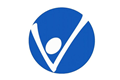 2024 GA Session & 2024 Special Session I
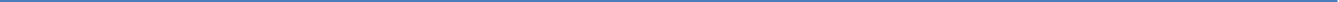 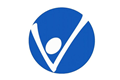 Key BH Legislation:  BH Workforce
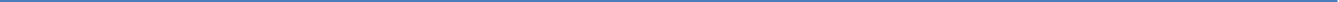 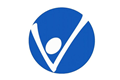 Key BH Legislation:  Other Health Workforce
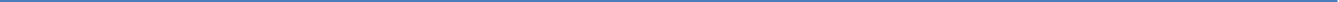 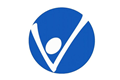 Key BH Legislation:  Youth Mental Health
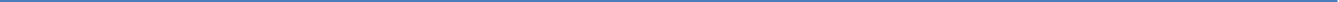 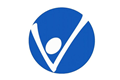 Key BH Legislation:  Crisis Services
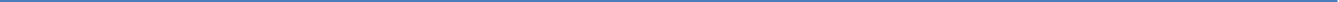 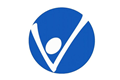 Key BH Legislation:  Studies/Workgroups
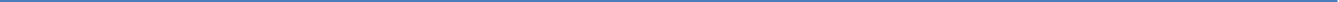 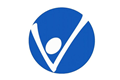 Key BH Legislation: Studies/Workgroups
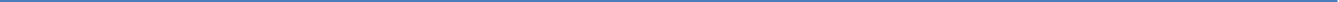 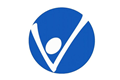 Budget Amendments Resulting in New or Increased BH Workforce Funding
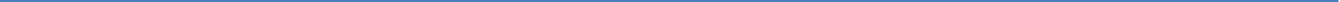 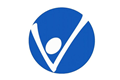 Budget Amendments Resulting in New or Increased BH Workforce Funding
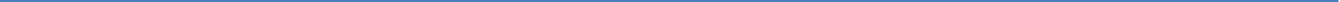 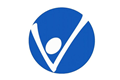 Budget Amendments Resulting in New or Increased Youth Mental Health Funding
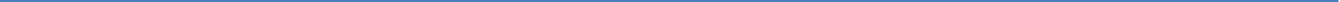 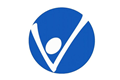 Budget Amendments Resulting in New or Increased Medicaid BH Services Funding
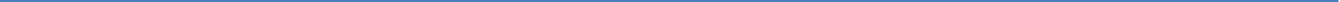 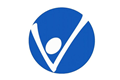 Budget Amendments Resulting in New or Increased Crisis Services Funding
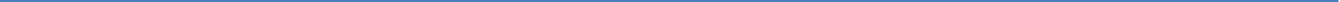 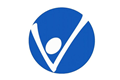 Budget Amendments Resulting in New or Increased Medicaid Funding
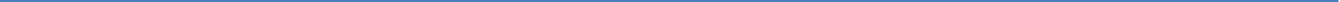 Eligibility systems
Contract with a consultant to assess Virginia’s eligibility systems
Contract with a vendor to handle mail related to Medicaid applications and notices
Cost adjustments
Due to higher than expected enrollment after the end of the Public Health Emergency (PHE)
Utilization and inflation related to Medicaid/FAMIS programs for children
Rate increases
Psychiatric treatment facilities
DD Waiver services
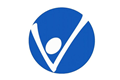 Budget Amendments Resulting in Studies
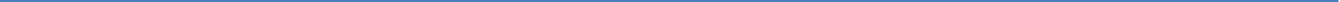 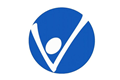 Questions?
Comments?
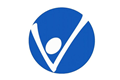 VHCF Staff 
Contact Information
Andrea Lancaster
Chief Program & 
Impact Officer
andrea@vhcf.org
Deborah Oswalt
Executive Director
doswalt@vhcf.org
Denise Daly Konrad
Director of Strategic 
Initiatives
dkonrad@vhcf.org
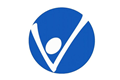